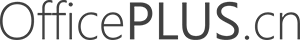 20XX
商务风年中总结
MID YEAR SUMMARY OF BUSINESS STYLE
汇报人：OfficePLUS
时  间：20XX/XX/XX
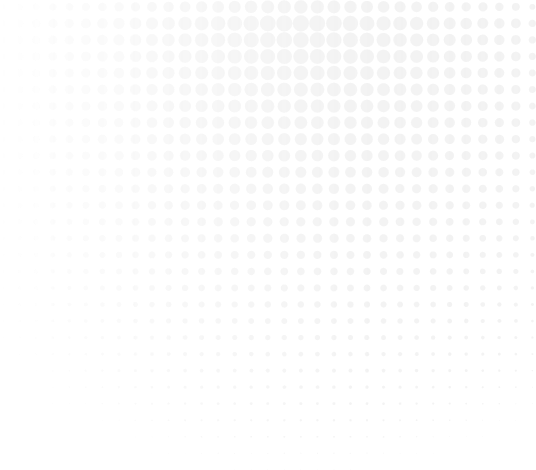 工作概述
完成情况
经验总结
工作规划
JOB OVERVIEW
COMPLETION
SUMMARIZE
WORK PLANNING
01
工作概述
JOB OVERVIEW
工作概述
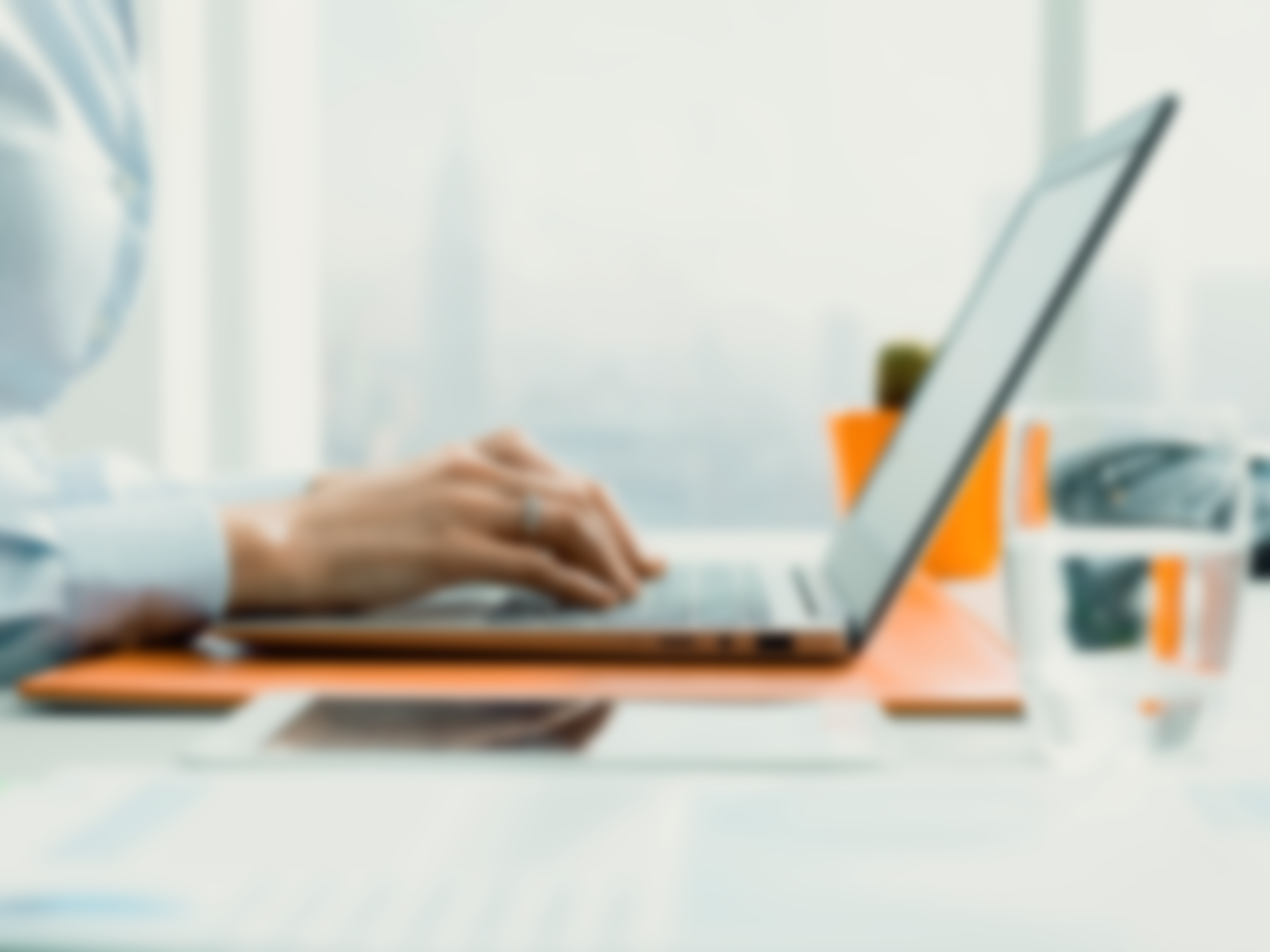 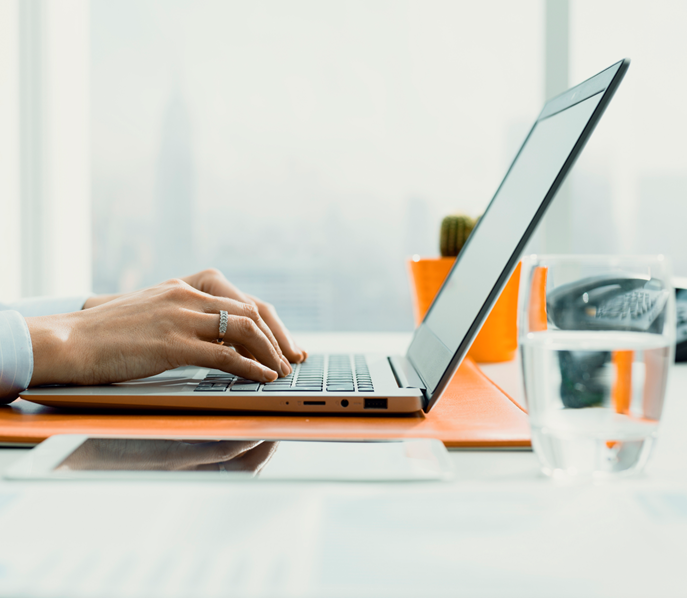 岗位工作概述
岗位概述是指一个岗位所要求的需要去完成的工作内容以及应当承担的责任范围，是组织为完成某项任务而确立的，由工种、职务、职称和等级内容组成。
其他工作概述
岗位概述是指一个岗位所要求的需要去完成的工作内容以及应当承担的责任范围，是组织为完成某项任务而确立的，由工种、职务、职称和等级内容组成。
工作任务
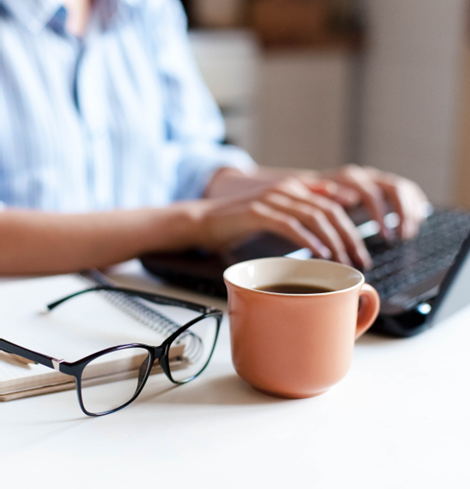 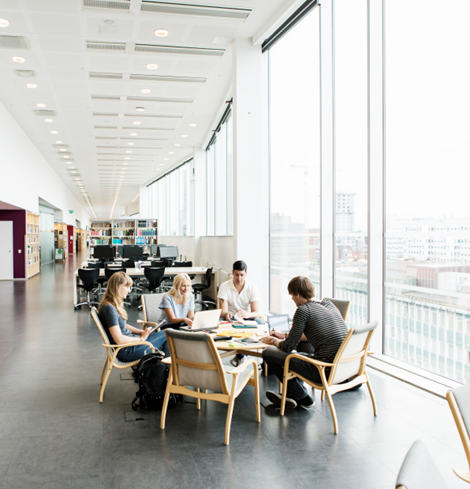 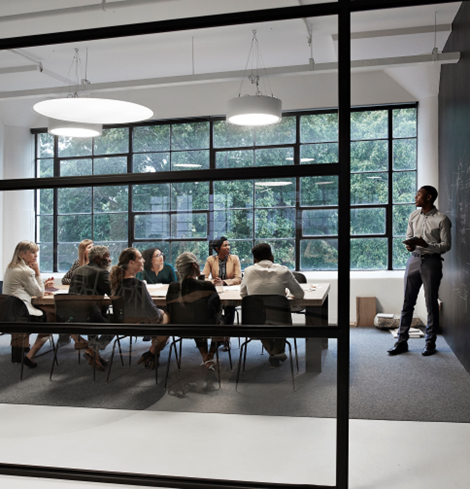 制定初步方案
团队研究讨论
会议提出方案
工作中要做到有责任担当，认真负责地处理工作中的事务。
工作中要做到有责任担当，认真负责地处理工作中的事务。
工作中要做到有责任担当，认真负责地处理工作中的事务。
主要职责
参与公司重大决策
01
03
公司资本融资与运作
工作中要做到有责任担当，认真、负责地处理工作中的事务；错误是最好的学习机会，是进步的起点，当责任来临应勇敢担当；始终保持强烈的使命感等。
工作中要做到有责任担当，认真、负责地处理工作中的事务；错误是最好的学习机会，是进步的起点，当责任来临应勇敢担当；始终保持强烈的使命感等。
主要职责
公司管理财务工作
02
04
成本控制与资金周转
工作中要做到有责任担当，认真、负责地处理工作中的事务；错误是最好的学习机会，是进步的起点，当责任来临应勇敢担当；始终保持强烈的使命感等。
工作中要做到有责任担当，认真、负责地处理工作中的事务；错误是最好的学习机会，是进步的起点，当责任来临应勇敢担当；始终保持强烈的使命感等。
工作流程
01
02
03
04
计划阶段
进点阶段
实施阶段
整改阶段
工作中要做到有责任担当，认真负责地处理工作中的事务；保持强烈的使命感等。
工作中要做到有责任担当，认真负责地处理工作中的事务；保持强烈的使命感等。
工作中要做到有责任担当，认真负责地处理工作中的事务；保持强烈的使命感等。
工作中要做到有责任担当，认真负责地处理工作中的事务；保持强烈的使命感等。
工作指标
工作业绩
工作态度
工作能力
制定公司的管理制度和业务流程，协调各个部门之间的关系，创造了一种更具凝聚力的团队氛围；
制定人力资源战略， 建立人才梯队， 合理配备使用开发人力资源， 有效控制人力资源的成本；
制定年度、季度及月度行政预算。
时刻使自己持续清醒的头脑，去处理工作中的问题；对于不能解决的问题，及时与上级进行沟通从而解决当前问题；
认真仔细是自己每时每刻都需要注意的从而使自己得到进步；
对当前的严格能够使在工作中安全生产为首要。
自信：肯定自我价值，能以自我肯定的方式来进行沟通，解决问题；
自我控制力：能抑制冲动，冷静面对各种压力；
值得信赖：工作表现合乎职业道德，能自我管理；
认真负责：对工作尽职尽责，遵守承诺，完成工作任务。
工作宗旨
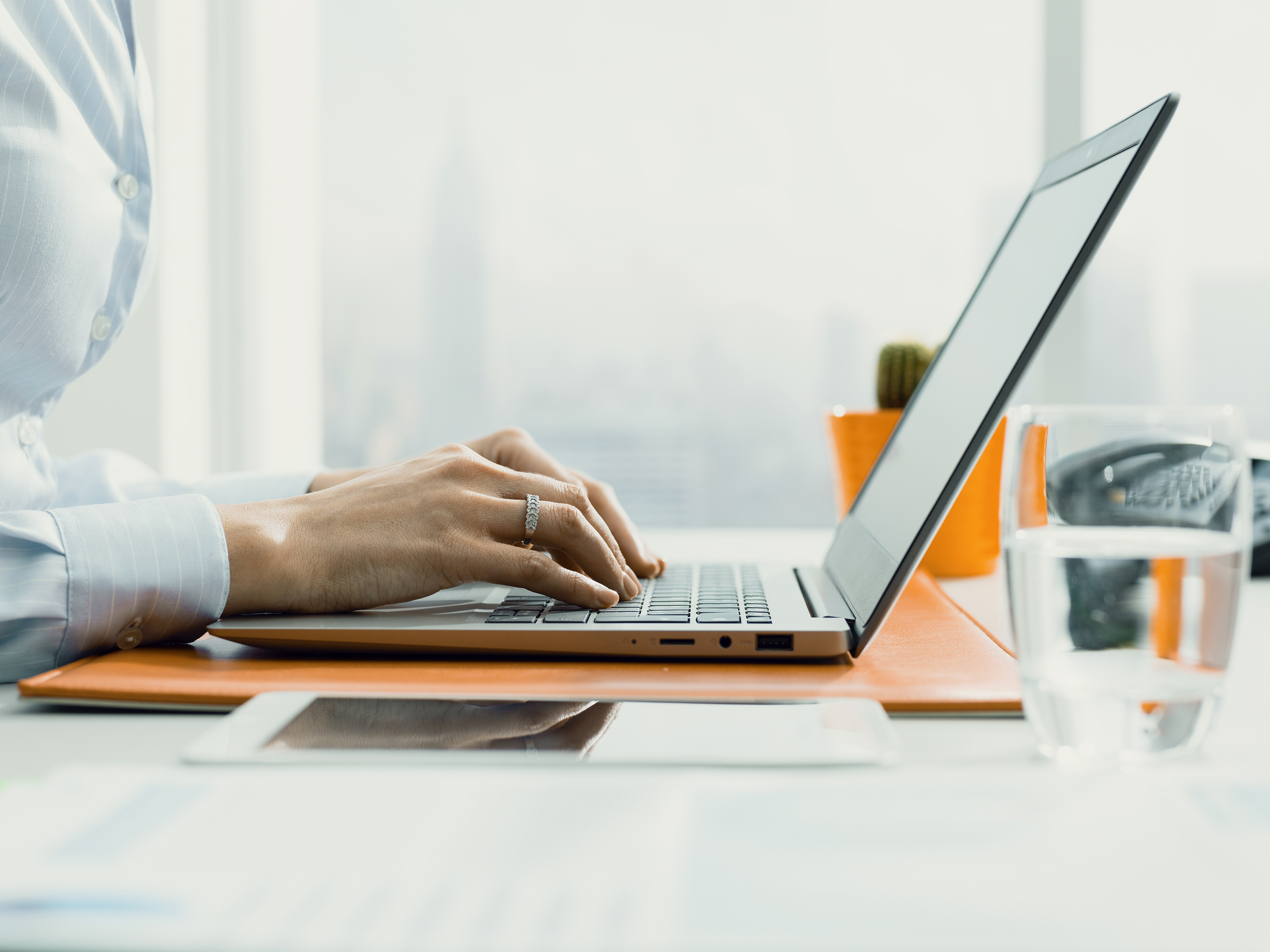 不断超越，追求完美
面带微笑，热情服务
工程优质，信誉至上
诚信为本，创新为魂
严守标准，履行合同
居安思危，自强不息
工作宗旨
02
完成情况
COMPLETION
完成情况
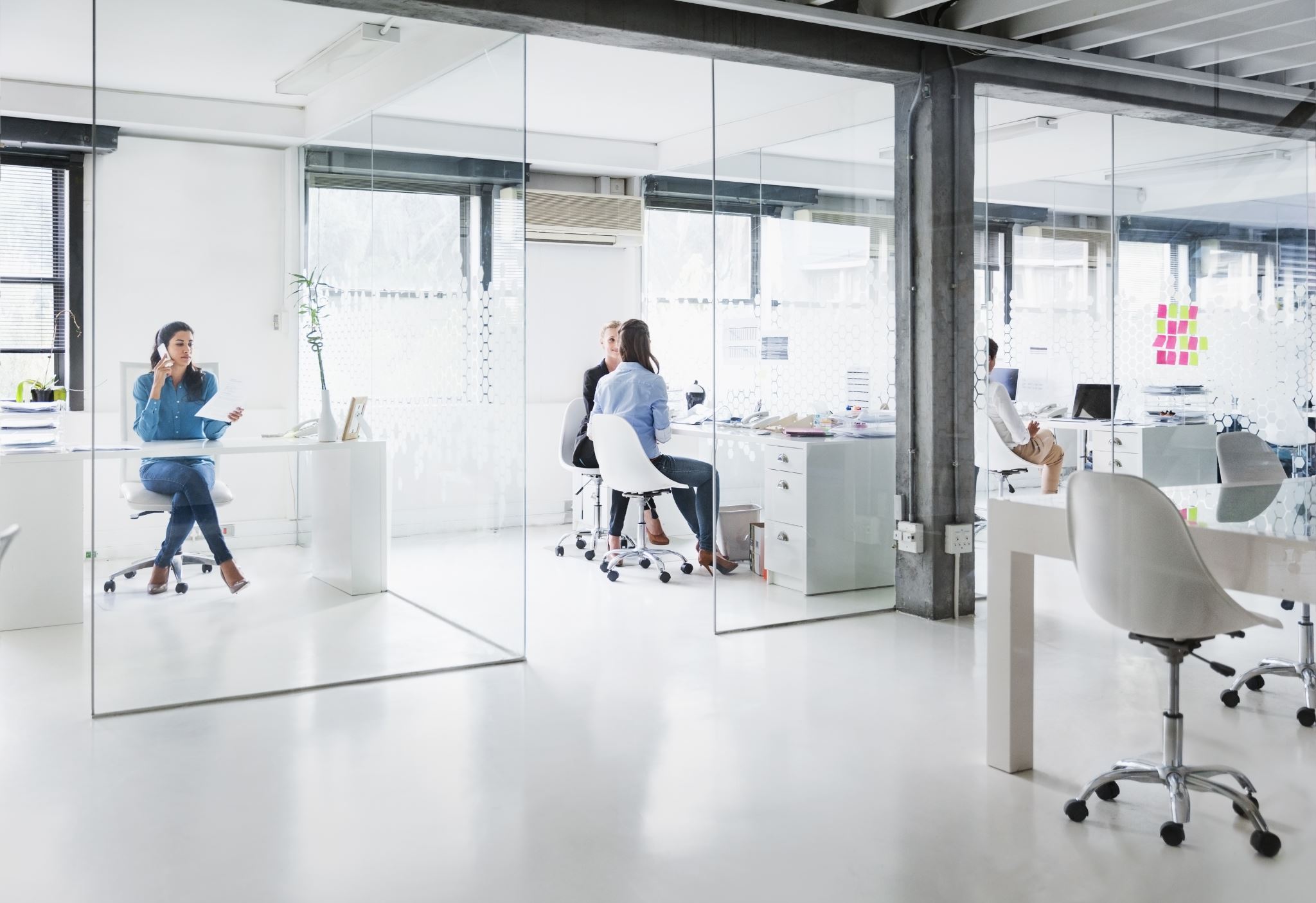 上半年工作完成情况
工作中要做到有责任担当，认真、负责地处理工作中的事务；错误是最好的学习机会，是进步的起点，当责任来临应勇敢担当；始终保持强烈的使命感等。
销售部占比
业务部占比
60%
80%
工作中做到有责任担当，认真、负责地处理工作中的事务；始终保持强烈的使命感等。
工作中做到有责任担当，认真、负责地处理工作中的事务；始终保持强烈的使命感等。
完成情况
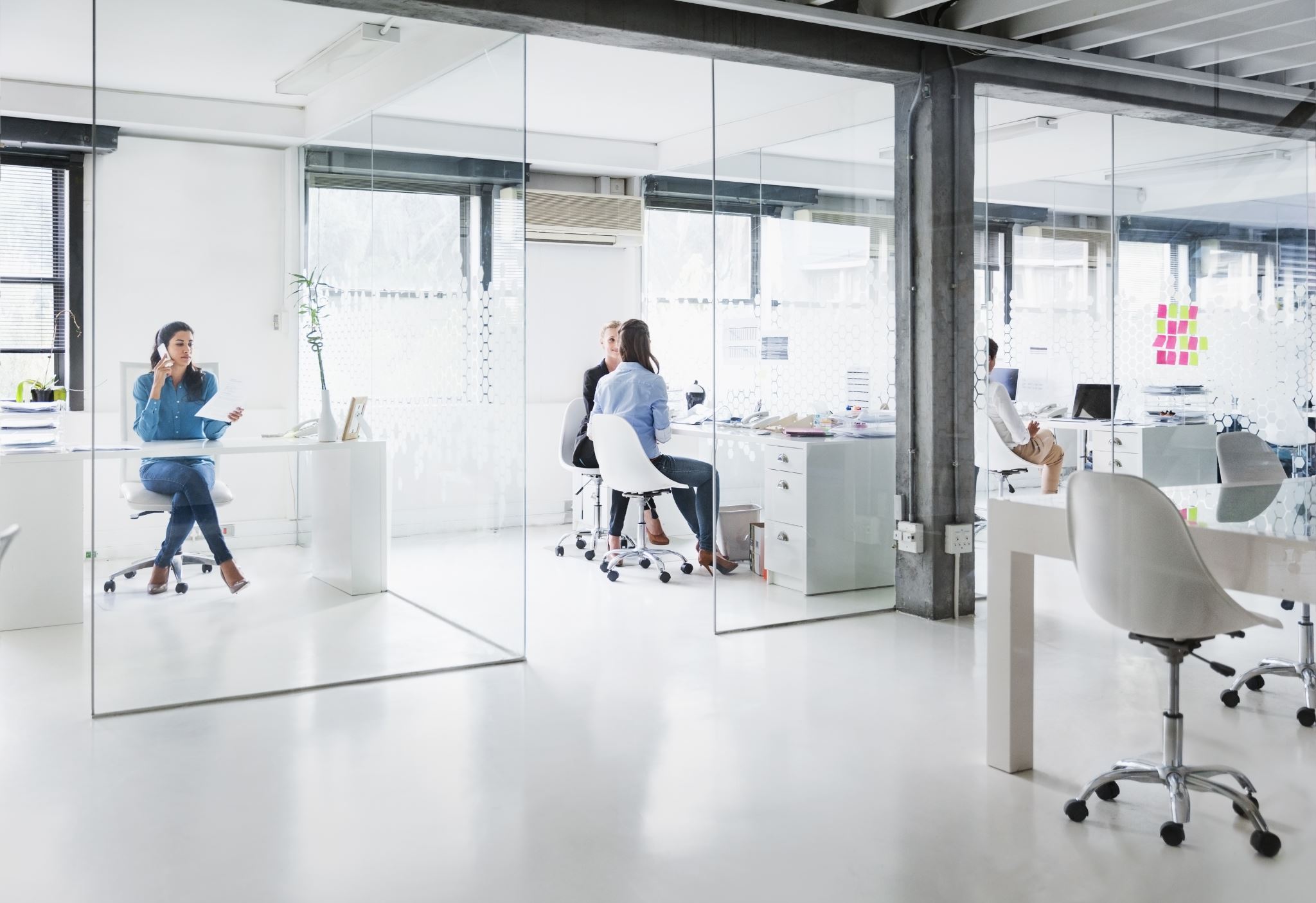 指标达成 100%
完成情况
新增公司员工
上半年销售额
较去年增长
下半年预计销售额
129人
1999亿元
999亿元
2399亿元
各月份完成情况
完成情况
每月完成情况数据分析图
完成情况
工作中做到有责任担当，认真负责地处理工作中的事务；始终保持强烈的使命感。
65%
25%
15%
工作中做到有责任担当，认真负责地处理工作中的事务；始终保持强烈的使命感。
工作中做到有责任担当，认真负责地处理工作中的事务；始终保持强烈的使命感。
完成情况
河北分公司 5888万
上海分公司 5888万
北京分公司 5888万
深圳分公司 5888万
上半年总收入
1999亿元
天津分公司 5888万
四川分公司 5888万
河南分公司 5888万
湖南分公司 5888万
03
经验总结
SUMMARIZE
经验总结
上半年工作经验总结
工作中要做到有责任担当，认真、负责地处理工作中的事务；肯定自我价值，能以自我肯定的方式来进行沟通，解决问题，当责任来临应勇敢担当；始终保持强烈的使命感等。
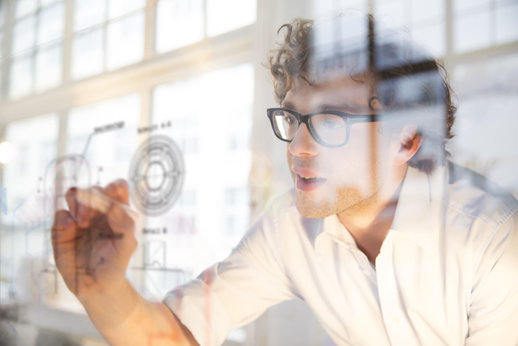 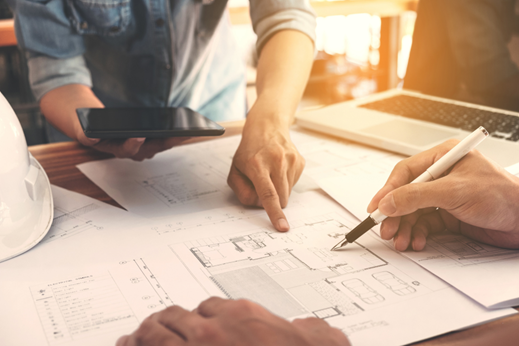 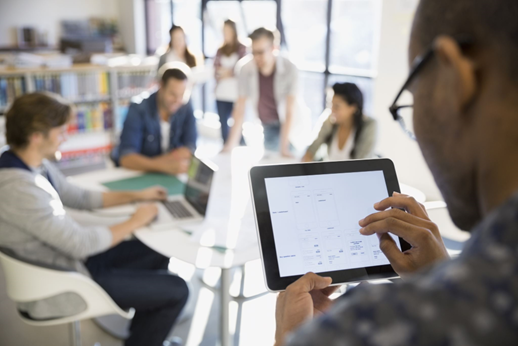 提前规划好工作方案
与团队人员积极沟通
二次确认并整改方案
经验总结
管理方面
业务方面
拓展市场
工作中要做到有责任担当，认真地处理工作中的事务；始终保持强烈的使命感。
工作中要做到有责任担当，认真地处理工作中的事务；始终保持强烈的使命感。
工作中要做到有责任担当，认真地处理工作中的事务；始终保持强烈的使命感。
工作中要做到有责任担当，认真地处理工作中的事务；始终保持强烈的使命感。
工作中要做到有责任担当，认真地处理工作中的事务；始终保持强烈的使命感。
工作中要做到有责任担当，认真地处理工作中的事务；始终保持强烈的使命感。
工作中要做到有责任担当，认真地处理工作中的事务；始终保持强烈的使命感。
工作中要做到有责任担当，认真地处理工作中的事务；始终保持强烈的使命感。
工作中要做到有责任担当，认真地处理工作中的事务；始终保持强烈的使命感。
经验总结
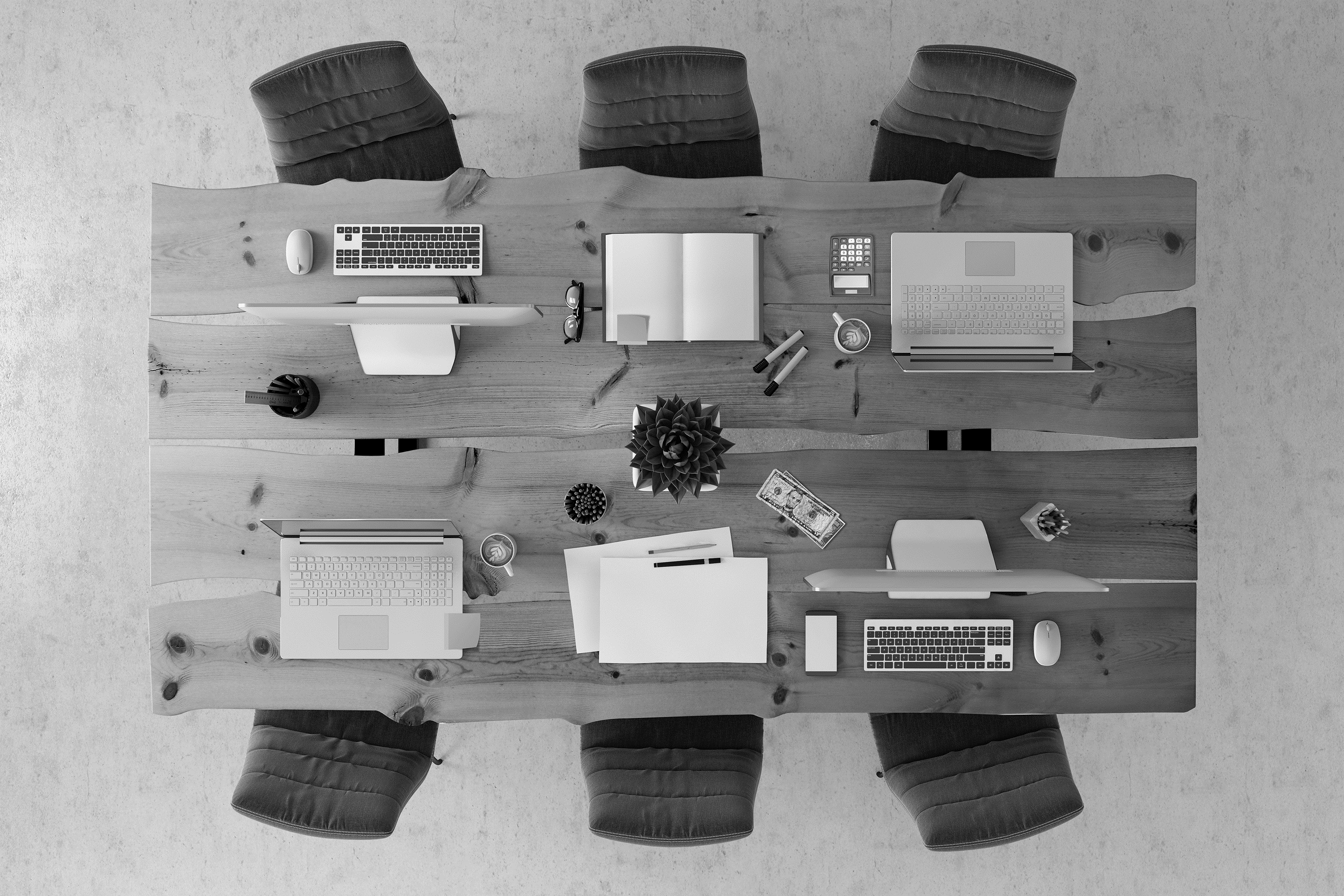 政治思想方面
01
工作考勤方面
02
职业态度方面
03
工作中要做到有责任担当，认真、负责地处理工作中的事务；始终保持强烈的使命感等。
工作中要做到有责任担当，认真、负责地处理工作中的事务；始终保持强烈的使命感等。
工作中要做到有责任担当，认真、负责地处理工作中的事务；始终保持强烈的使命感等。
职业技能方面
04
知识构造方面
05
个性品质方面
06
工作中要做到有责任担当，认真、负责地处理工作中的事务；始终保持强烈的使命感等。
工作中要做到有责任担当，认真、负责地处理工作中的事务；始终保持强烈的使命感等。
工作中要做到有责任担当，认真、负责地处理工作中的事务；始终保持强烈的使命感等。
经验总结
不足之处
需要改进
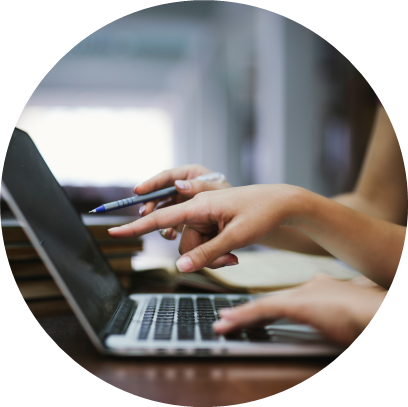 工作中要做到有责任担当，认真、负责地处理工作中的事务；错误是最好的学习机会，是进步的起点，当责任来临应勇敢担当；始终保持强烈的使命感等。
工作中要做到有责任担当，认真、负责地处理工作中的事务；错误是最好的学习机会，是进步的起点，当责任来临应勇敢担当；始终保持强烈的使命感等。
经验总结
坚持“以人为本”的原则
坚持“以情为依”的做法
工作中要做到有责任担当，认真、负责地处理工作中的事务；错误是最好的学习机会，是进步的起点，当责任来临应勇敢担当；始终保持强烈的使命感等。
工作中要做到有责任担当，认真、负责地处理工作中的事务；错误是最好的学习机会，是进步的起点，当责任来临应勇敢担当；始终保持强烈的使命感等。
坚持“以理为理”的宗旨
坚持“以实为的”的工作原则
工作中要做到有责任担当，认真、负责地处理工作中的事务；错误是最好的学习机会，是进步的起点，当责任来临应勇敢担当；始终保持强烈的使命感等。
工作中要做到有责任担当，认真、负责地处理工作中的事务；错误是最好的学习机会，是进步的起点，当责任来临应勇敢担当；始终保持强烈的使命感等。
经验总结
主要经验
与收获
主要经验
与收获
只有摆正自己的位置，下功夫熟悉基本业务，才能更好适应工作岗位。
只有坚持原则落实制度，认真统计盘点，才能履行好用品的申购与领用。
只有主动融入集体，处理好关系，才能在新的环境中保持好的工作状态。
只有树立服务意识，加强沟通协调，才能把分内的工作做好。
要加强与员工的交流，要与员工做好沟通，解决员工工作上的情绪问题，要与员工进行思想交流。
04
工作规划
WORK PLANNING
工作规划
搞好教育培训
提高员工素质
加强学习宣传
全面提高认识
工作中要做到有责任担当，认真、负责地处理工作中的事务；当责任来临应勇敢担当；始终保持强烈的使命感等。
完善管理制度
健全工作体系
工作中要做到有责任担当，认真、负责地处理工作中的事务；当责任来临应勇敢担当；始终保持强烈的使命感等。
确立指导思想
明确管理目标
工作中要做到有责任担当，认真、负责地处理工作中的事务；当责任来临应勇敢担当；始终保持强烈的使命感等。
工作中要做到有责任担当，认真、负责地处理工作中的事务；当责任来临应勇敢担当；始终保持强烈的使命感等。
工作规划
第一阶段
第二阶段
第三阶段
工作中要做到有责任担当，认真地处理工作中的事务；始终保持强烈的使命感。
工作中要做到有责任担当，认真地处理工作中的事务；始终保持强烈的使命感。
工作中要做到有责任担当，认真地处理工作中的事务；始终保持强烈的使命感。
工作中要做到有责任担当，认真地处理工作中的事务；始终保持强烈的使命感。
工作中要做到有责任担当，认真地处理工作中的事务；始终保持强烈的使命感。
工作中要做到有责任担当，认真地处理工作中的事务；始终保持强烈的使命感。
工作中要做到有责任担当，认真地处理工作中的事务；始终保持强烈的使命感。
工作中要做到有责任担当，认真地处理工作中的事务；始终保持强烈的使命感。
工作中要做到有责任担当，认真地处理工作中的事务；始终保持强烈的使命感。
工作规划
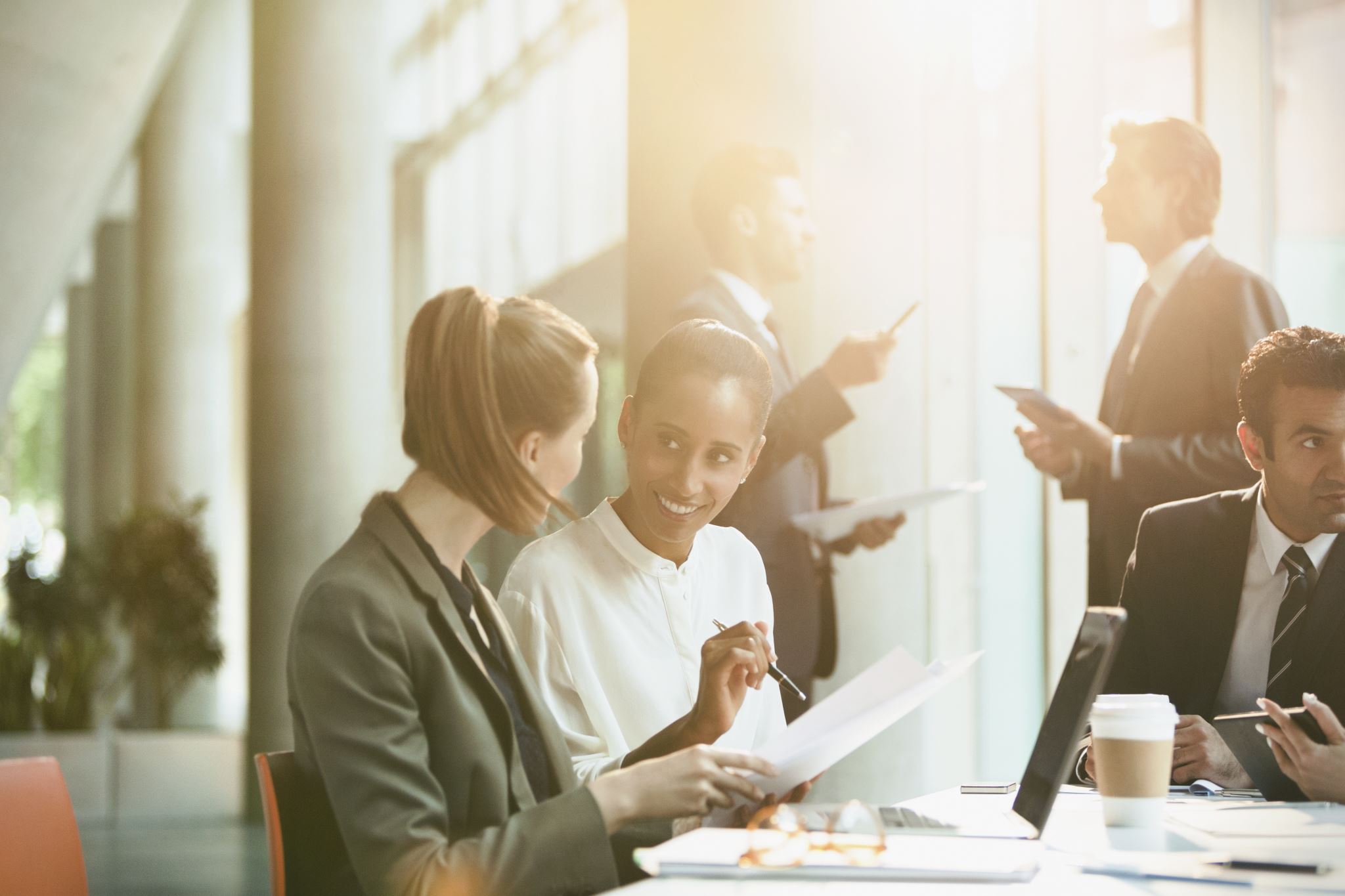 脚踏实地、做好本职工作是基础
工作中要做到有责任担当，认真、负责地处理工作中的事务；错误是最好的学习机会，是进步的起点，当责任来临应勇敢担当；始终保持强烈的使命感等。
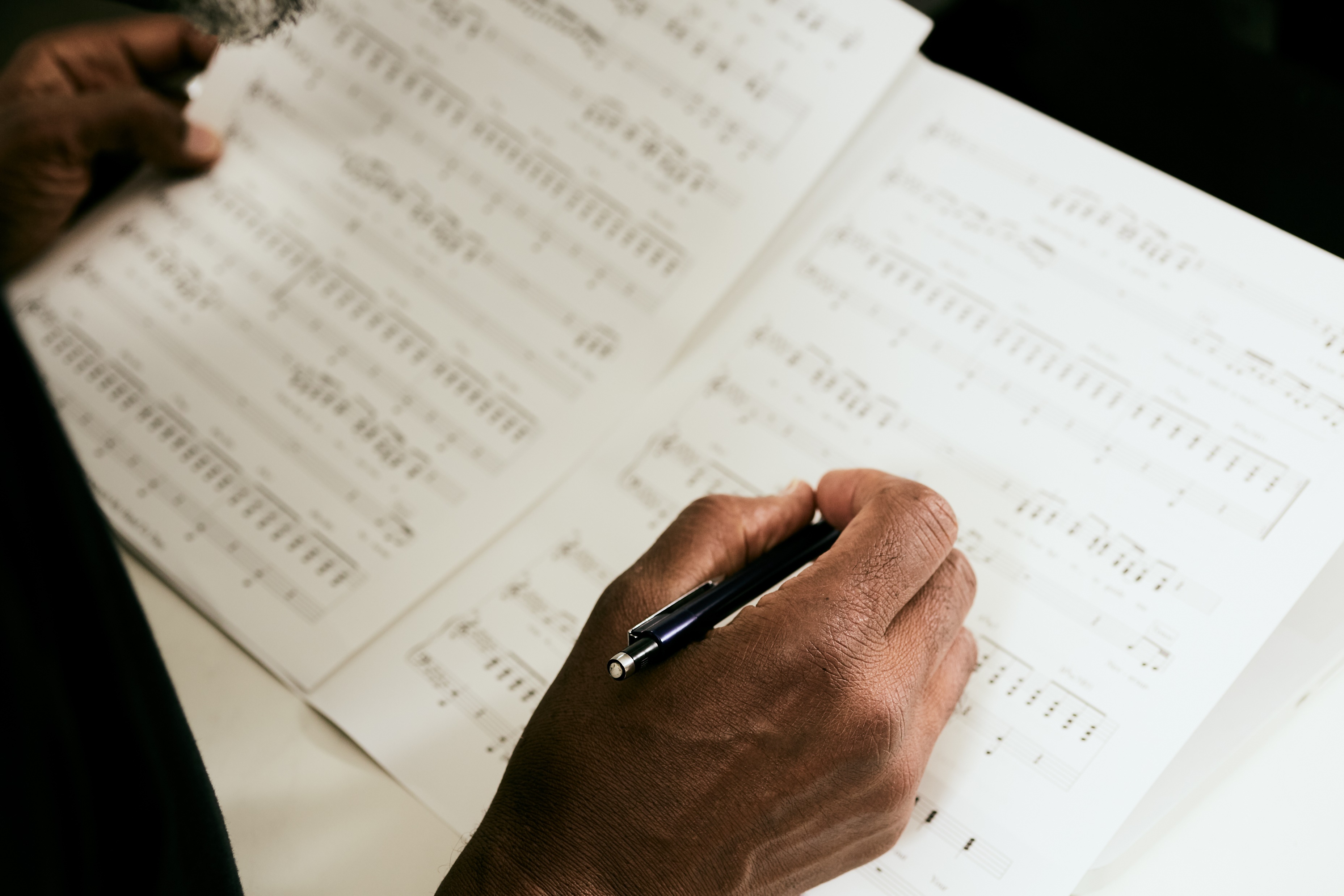 细针密缕、精益求精是工作的核心
工作中要做到有责任担当，认真、负责地处理工作中的事务；错误是最好的学习机会，是进步的起点，当责任来临应勇敢担当；始终保持强烈的使命感等。
项目负责人
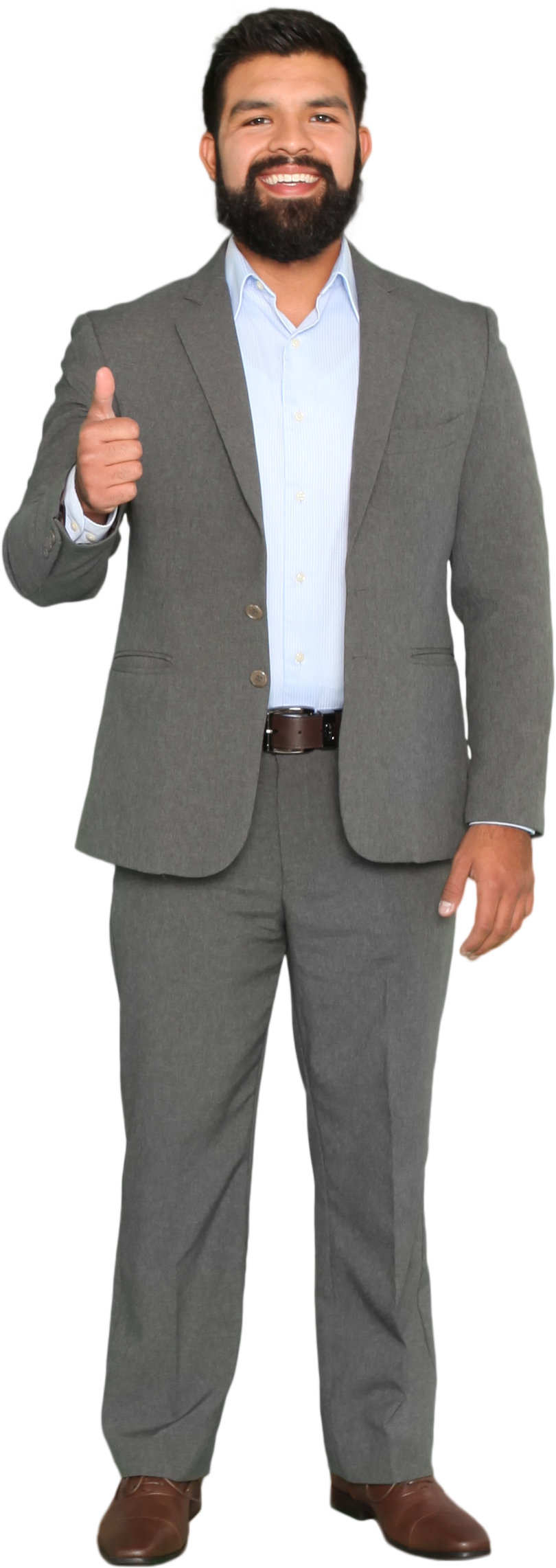 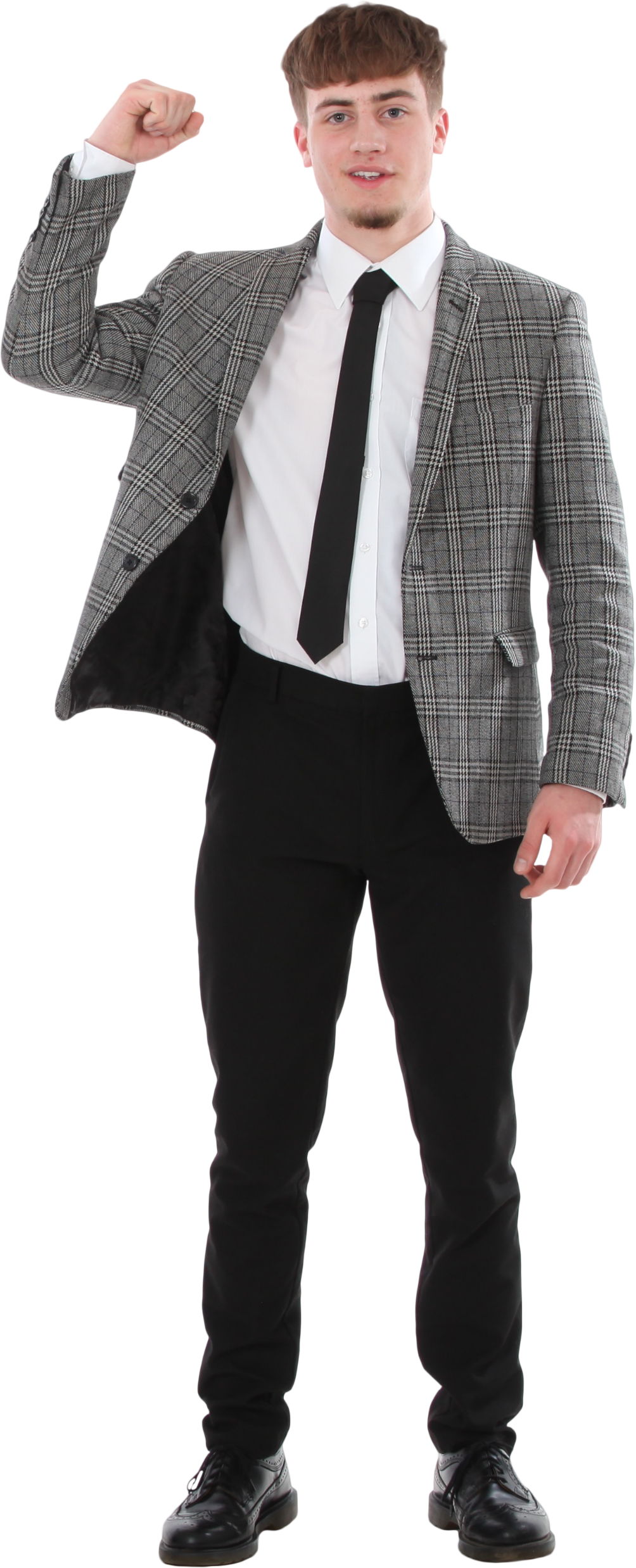 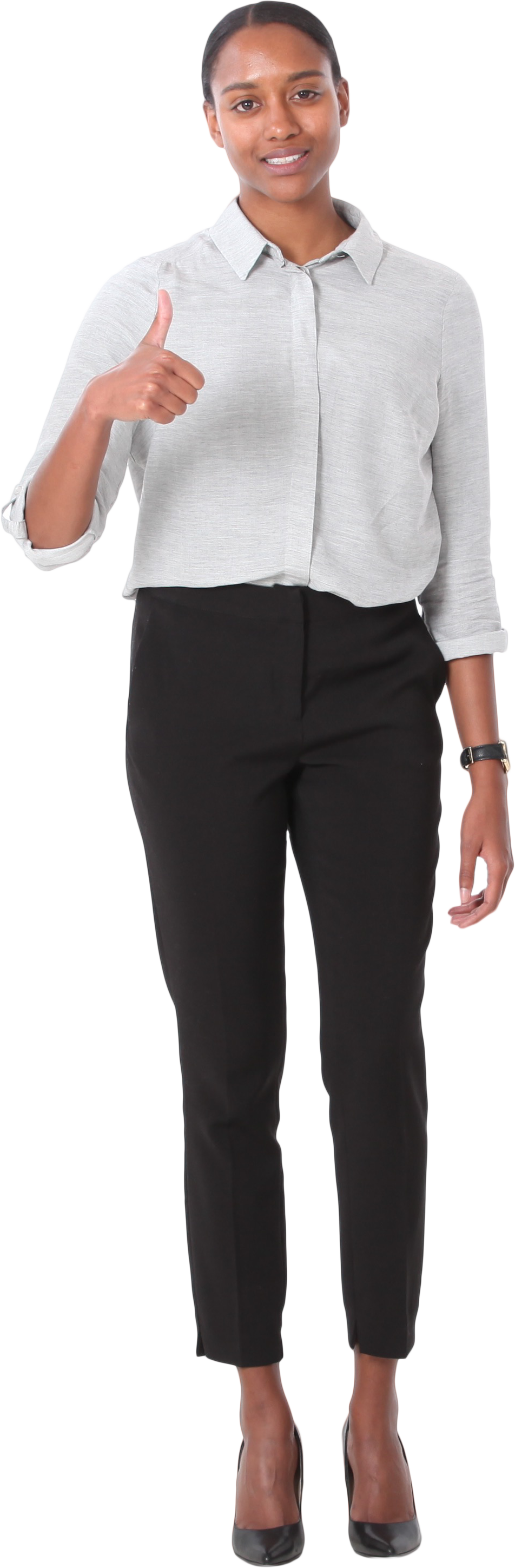 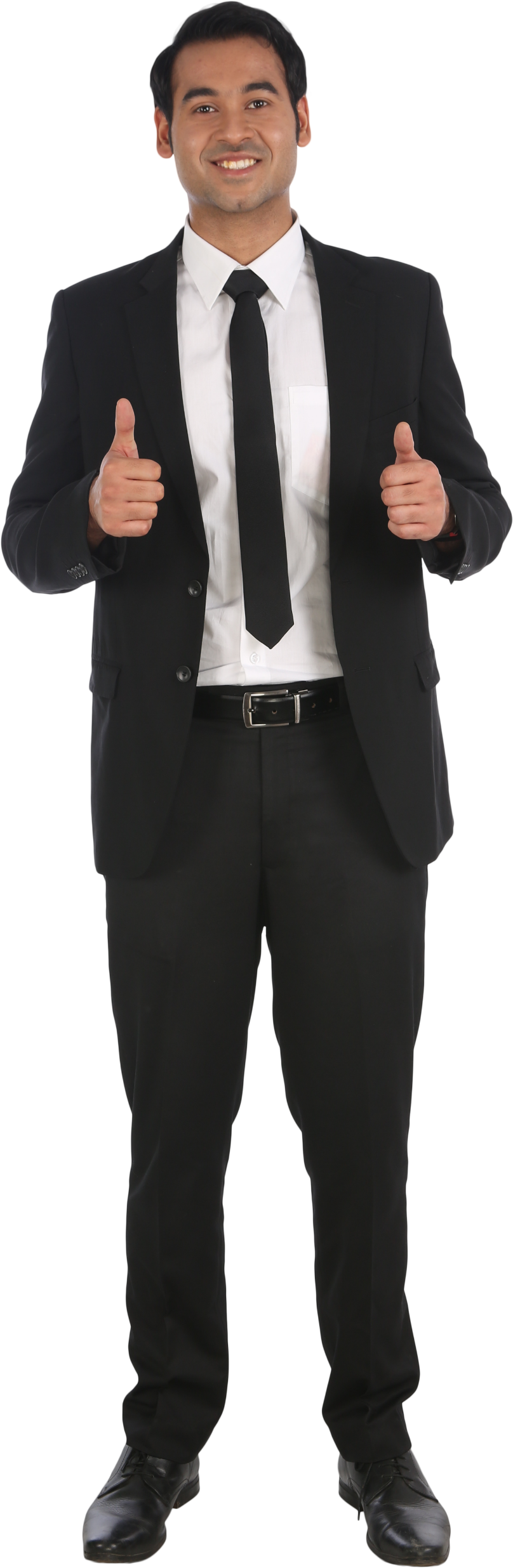 王先生
贾先生
张先生
李先生
预计收益
预计收益为 2399亿元
销售部预计收益分析
业务部预计收益分析
单位：亿元
单位：亿元
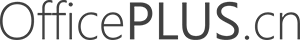 今天多一份拼搏
明天多几份欢笑
ONE MORE FIGHT TODAY
MORE LAUGHTER TOMORROW
汇报人：OfficePLUS
时  间：20XX/XX/XX
OfficePLUS.cn
标注
字体使用


行距

素材

声明



作者
中文 MiSans
英文 MiSans

标题 1.0
正文 1.3
微软图像集、Unsplash、IconPark

本网站所提供的任何信息内容（包括但不限于 PPT 模板、Word 文档、Excel 图表、图片素材等）均受《中华人民共和国著作权法》、《信息网络传播权保护条例》及其他适用的法律法规的保护，未经权利人书面明确授权，信息内容的任何部分(包括图片或图表)不得被全部或部分的复制、传播、销售，否则将承担法律责任。

简单